Zaawansowana administracja systemem operacyjnym GNU/Linux
Podstawy httpd
Wykład: Mateusz Dampc, Aplitt sp. z o.o
mateusz.dampc@aplitt.pl
Apache – najpopularniejszy webserwer na świecie
Web serwer o otwartym kodzie
Instalacja (przeprowadziliśmy na pierwszych zajęciach):
Yum install httpd -y
Systemctl enable httpd
Systemctl start httpd
Datadir (miejsce gdzie znajdują się strony www):
/var/www/html
Domyślnie szukany jest plik index.html (ew. index.php jeśli korzystamy z php
Podstawy httpd
2
Konfiguracja serwera WWW
Konfiguracja znajduje się w katalogu /etc/httpd




conf – katalog z globalną, domyślną konfiguracją
conf.d – katalog z dodatkową konfiguracją, która jest załączana podczas ładowania usługi:
Swoją własną konfigurację najlepiej dodawać właśnie do tego katalogu
Httpd pobiera tylko plików z rozszerzeniem *.conf ( i to one są ładowane podczas startu usługi)
conf.modules.d – konfiguracja do modułów
logs – symink do /var/log/httpd – logi apache
modules – symlink do katalogu z modułami

run – symlink do katalogu z plikami tymczasowymi
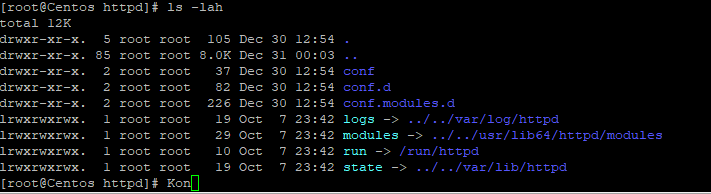 Podstawy httpd
3
Virtual hosts
Vhosty pozwalają nam na skonfigurowanie kilku/kilkunastu/kilkuset stron WWW w ramach jednej instancji apache.
W celach szkoleniowych będziemy konfigurować jeden vHost pod jedną stronę i jeden vHost w jednym pliku *.conf
Przykładowy plik z prostym vhostem:
Listen 80			# uruchom httpd na porcie 80 
<VirtualHost *:80>		# nasłuchuj na wszystkich IP, port 80
  ServerName pierwszy.com	# nazwa domeny obsługiwanej przez vhost

  DocumentRoot /var/www/html/pierwszy		# katalog ze stroną

  # dedykowane logi pod vhosta
  CustomLog /var/log/httpd/pierwszy.com-access.log combined
  ErrorLog /var/log/httpd/pierwszy.com-errror.log
</VirtualHost>
Podstawy httpd
4
Plik hosts
Z racji tego, że nie konfigurujemy DNS’ów odwołanie w vhoście:
ServerName pierwszy.com
Nie zadziała. Dlatego zrobimy obejście.
„Nauczymy” nasz serwer, że adres „pierwszy.com” to adres 127.0.0.1, w tym celu należy z edytować plik /etc/hosts dopisując do niego:
127.0.0.1 pierwszy.com

Przetestuj ;)
Wykonaj polecenie : curl pierwszy.com

Powinna się wyświetlić zawartość naszego pliku index.html
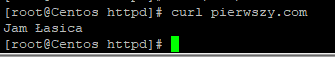 Podstawy httpd
5
Logi
Logi domyślnie znajdują się w katalogu /var/log/httpd (lub innym ustalonym w vhost)

Typowy wpis z access-loga (log dostępowy) wygląda następująco: 
10.0.2.15 [24/Apr/2017:14:28:21 +0200] "GET / HTTP/1.1" 200 "-" "curl/7.29.0"

[IP]      [data] [żądanie HTTP] [kod odpowiedzi] [referer] [user-agent]
Gdzie:
Żądanie HTTP – co zostało wysłane przez klienta, aby uzyskać/wysłać dane (GET/POST)
Kod odpowiedzi – co odpowiedział serwer, np. 200 OK, 401 Forbidden, 404 Not Found itd.
Referer – skąd „przyszedł” klient, brak referera oznacza ze klient „ręcznie” wpisał adres
User Agent – program, którym użytkownik wykonał żądanie – np. Chrome, Firefox itd..

Poleceniem apachectl –S możemy szybko sprawdzić status naszego działającego serwera.
Podstawy httpd
6
Zadanie
Zainstaluj httpd i ustaw, aby uruchamiało się przy starcie systemu.
Utwórz dwa virtualhosty obsługujące domeny:
test-jeden.pl, z katalogu /var/www/html/jeden
test-dwa.pl, z katalogu /var/www/html/dwa
W obydwóch katalogach zrób testowe pliki index.html. Dodaj domeny do pliku hosts, aby się rozwiązywały.
Ustaw dla stworzonych vhostow logowanie do osobnych plików access.log, ale do tego samego pliku error.log
Dla chętnych:
Znajdź sposób na zabezpieczenie dostępu do strony hasłem.
Podstawy httpd
7
Podsumowanie, pytania?
ul. Arkońska 6/A1
80-387 Gdańsk
Tel. +48 58 782 82 82
E-mail: kontakt@aplitt.pl
www.aplitt.pl